但以理书9 : 24
70个七年结束
69个七年后
一千年
弥赛亚国度开始
（                   ）
70个七年开始
（受膏者被剪除）
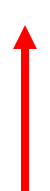 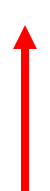 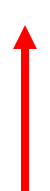 
教会时期……….
止住罪过
除净罪恶
赎尽罪孽
引进永义
封住异象和预言
并膏至圣者
但以理书9 : 25
70个七年开始
69个七年结束
从出令重新建造
耶路撒冷城
直到有受膏君的时候
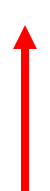 7 个 7 + 62 个 7
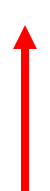 483 年（173,880 天）
32AD
4月6日
耶稣骑驴进城
公开宣告弥赛亚身份
445 BC
3月14日
（尼希米记2:1-8）
（路 19: 37-44)
同时应验了撒加利亚9:9
但以理书9 : 26
过了69个七……
那受膏者必被剪除
指弥赛亚被钉十字架
必有一王的民来毁坏这城和圣所
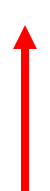 （指罗马帝国提多将军【路19:43; 21:24】）
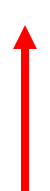 ?
犹太人和耶路撒冷城荒凉的日子
32 AD
?
70 AD
教会时期
?
（恩典时代）
但以理书9 : 27
这七年也称为雅各遭难的日子
(耶利米30:7)
70个七年结束
第70个七年开始
那行毁坏可增的如飞而来
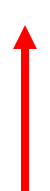 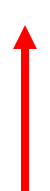 【马太24: 15; 帖后2: 4】
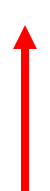 1260天（3年半）
1260天（3年半）
一七之内
有忿怒倾在那行毁坏的身上
一七之半
他必与许多人坚定盟约
他必使
祭祀与供献止息
敌基督和假先知活活的被扔在烧着硫磺的火湖里
敌基督与以色列坚定盟约关于重建第三个圣殿
【启19:20】